ЗАО «Сызранская Керамика» 
с 2009 года успешно развивается внутри европейского концерна ROVESE

История концерна  начата ещё в 1968 г. с одного завода по производству керамики в Польше  г. Krasnystaw. 
С 2011 года компания находится в первой десятке крупнейших производителей плитки и санфаянса. 
Основные конкуренты – это «Roco» – Италия, «Kohler»- США, «Toto» - Япония, «Duratex» - Бразилия, «Lamosa» - Мексика, «Marazzi» - Италия.
Об успешности компании говорит широкий рынок сбыта: 
Европа, Восточная Европа (Россия, Украина), Европейский союз (Литва, Латвия, Эстония, Чехия, Словакия, Венгрия, Румыния, Болгария, Германия, Франция, США, Великобритания, Ирландия, Швеция, Дания).
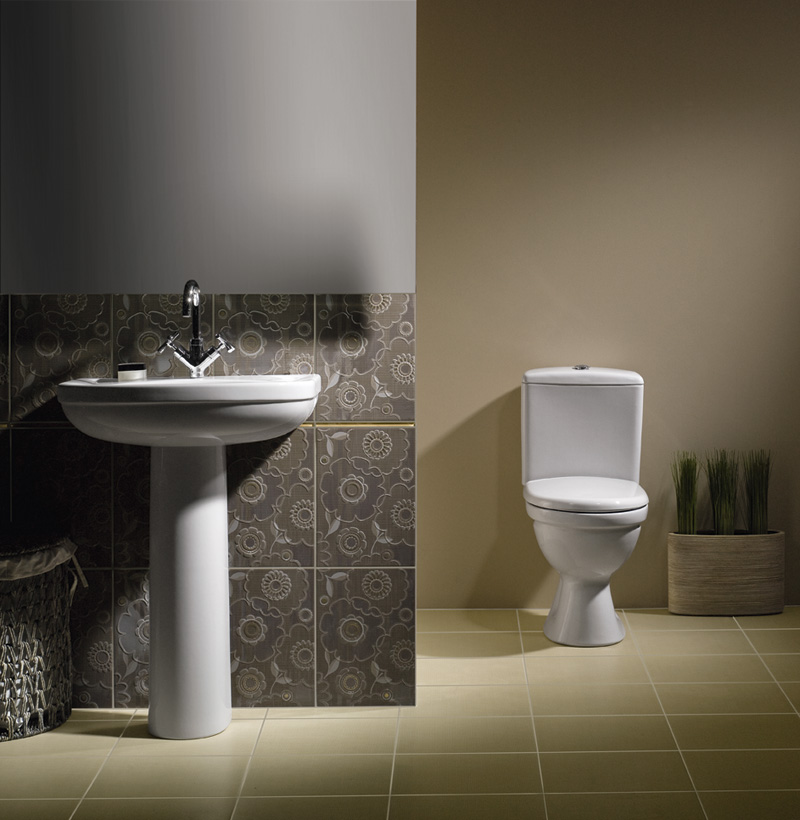 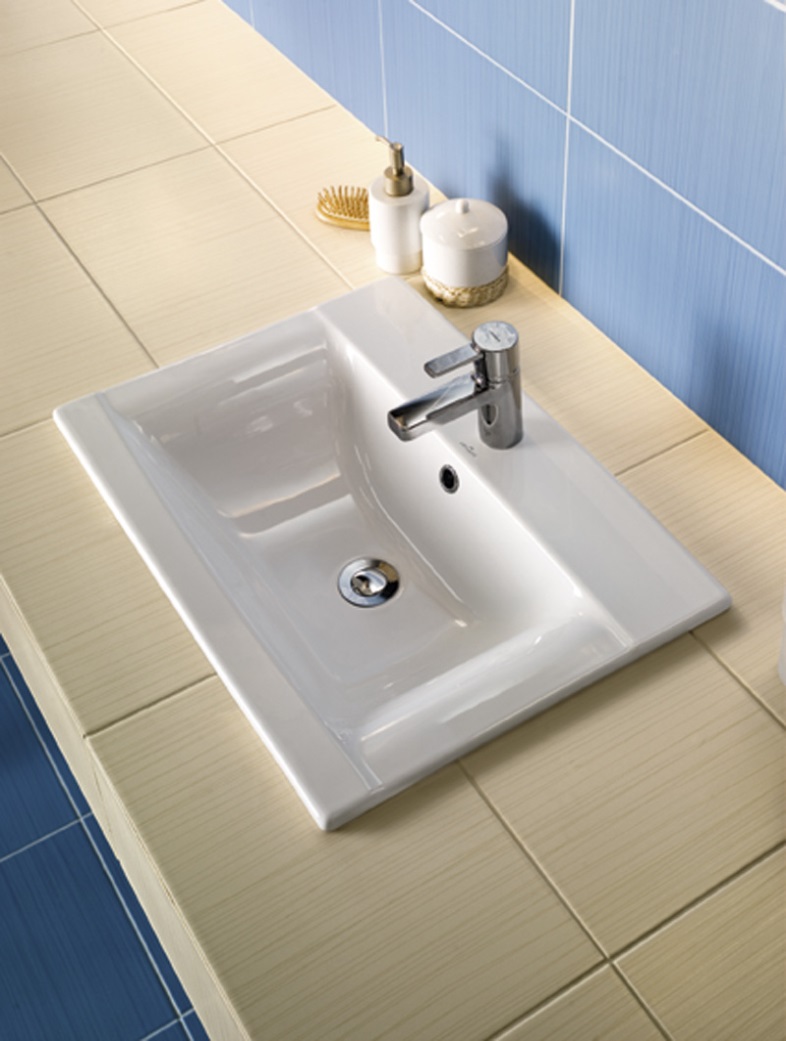 Существует с 1967 года. 
Самый молодой и динамичный бренд. 
Специализируется на предоставлении функциональных решений для ванных комнат по доступной цене. Продукция: санфаянс (унитазы, бачки, раковины), акриловые ванны, душевые кабины.
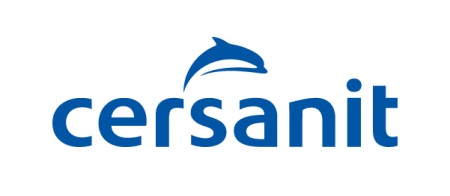 Основан в 1883 году.                       
Старейший польский бренд в категории керамической плитки. 
Это классический стиль, опыт и высокое качество. С 2011 году продукция бренда была обогащена, мебелью для ванн и акриловая продукция.
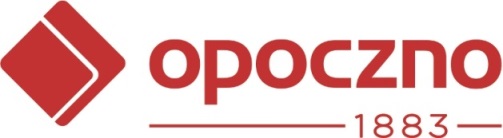 Это бренд с 1863г. является брендом «Премиум» рассчитан на самых требовательных клиентов.  Здесь производится изысканная  фарфоровая и фаянсовая плитка, каминная плитка и керамогранит. Отличительная черта бренда - высокое качество и  высокая ценовая категория.
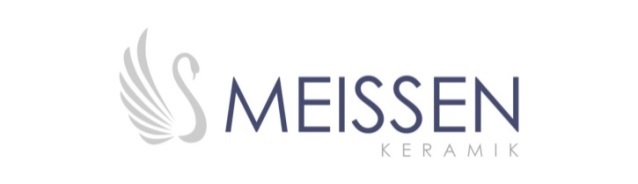 Объемный ассортимент 
выпускаемой продукции
удовлетворяет вкусам 
самых разных потребителей.
очень узнаваемый бренд на Британских островах, 
связанные с производством и поставкой 
высококачественных настенных и напольных плиток. 
Длинная рыночная традиция восходящая к 1894 года.
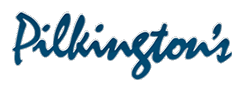 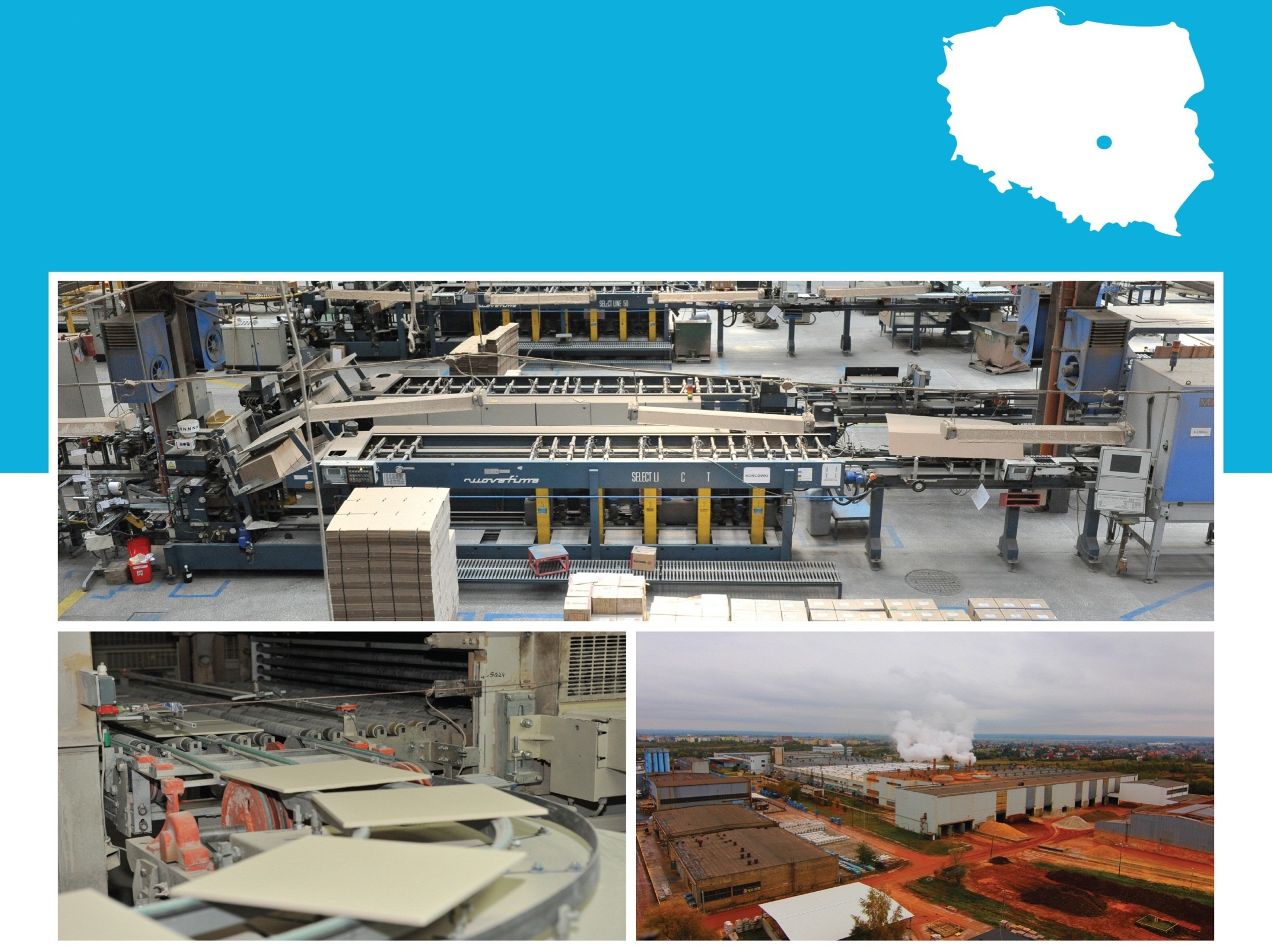 Опочно  более 125 лет на польском рынке
ежегодно
27млн.м2 
 плитки
Производство: настенной и напольной плитки, глазурованной  или неглазурованной а так же керамогранита.
Церсанит  Польша более 10 лет опыта, 7га земли
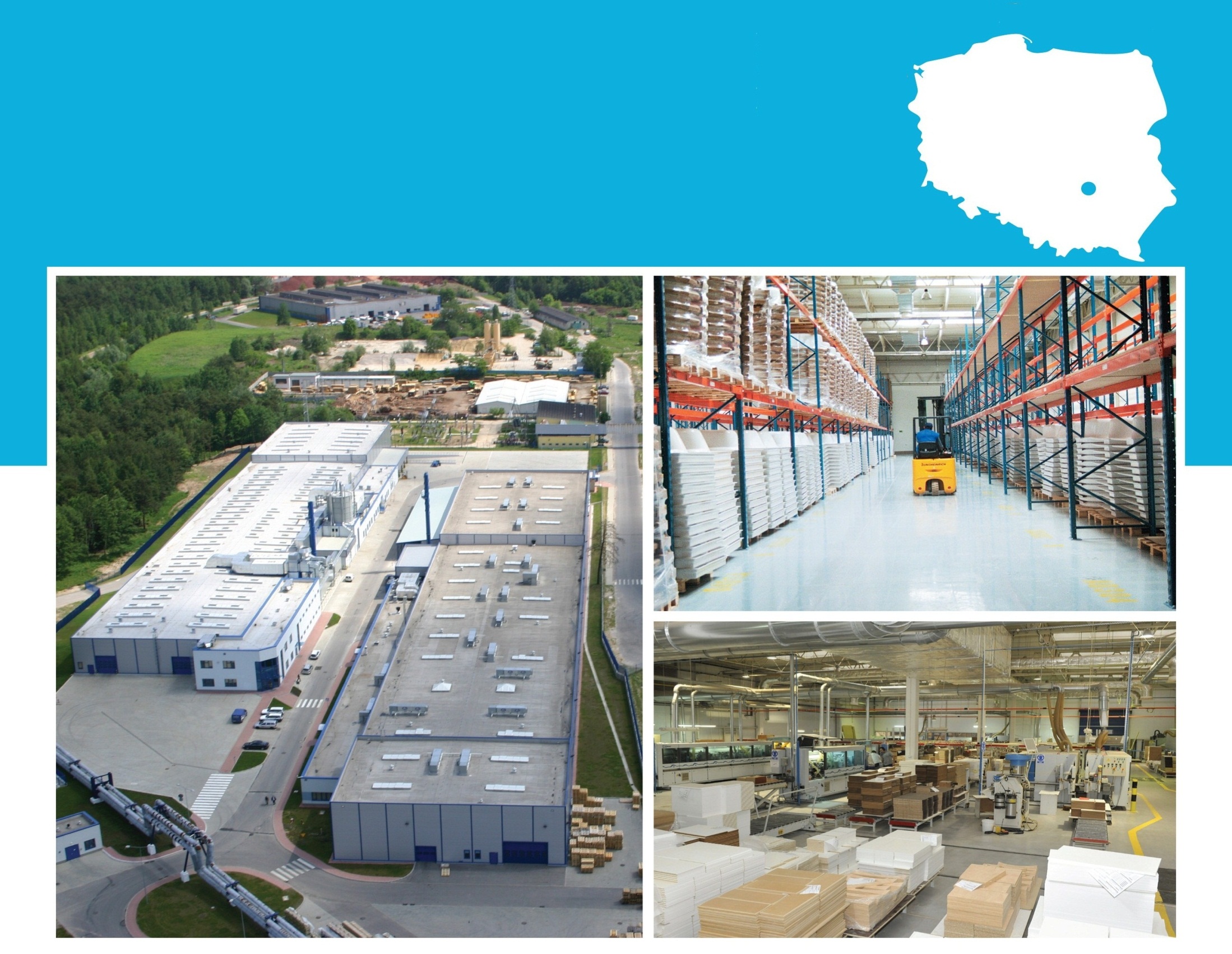 420тыс
Производство мебели для ванных комнат, душевых кабин, поддонов, акриловых ванн и комплектующих к сантехнике.
302тыс
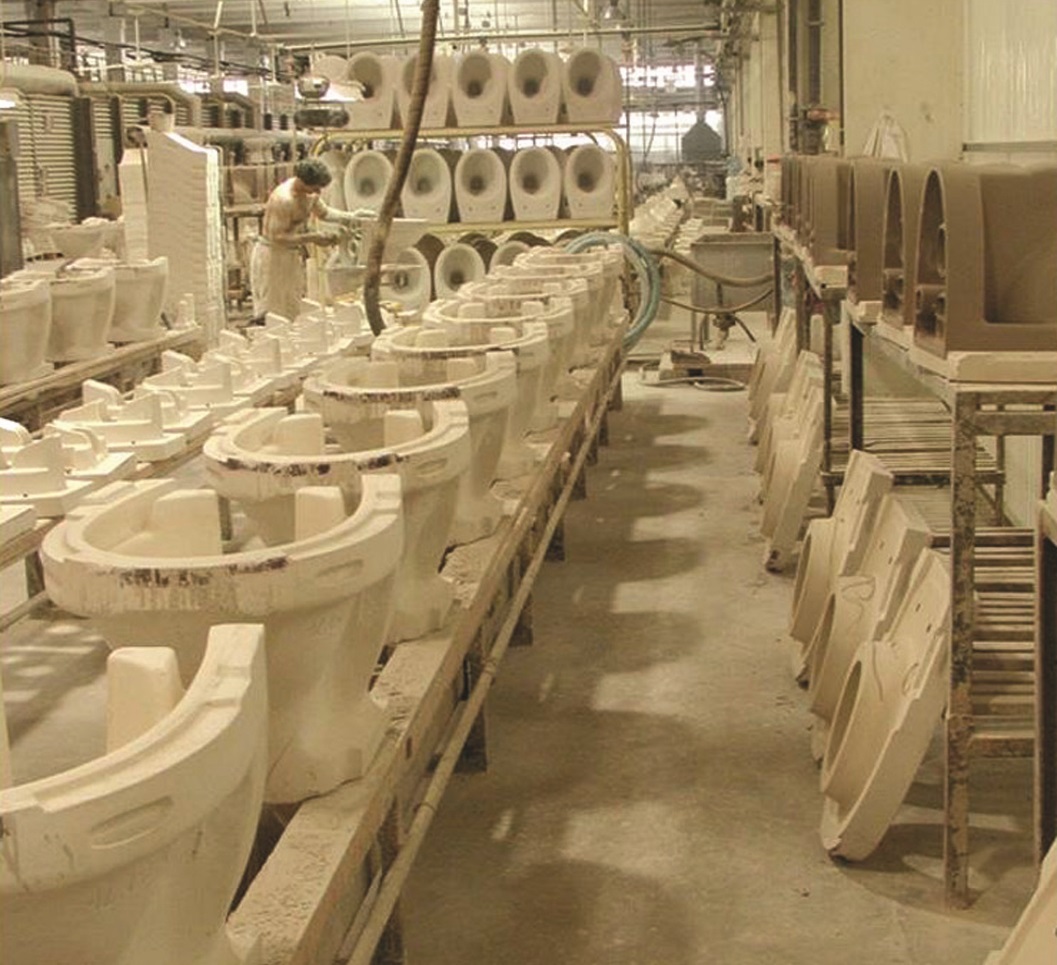 2млн 
санфаянса
ежегодно
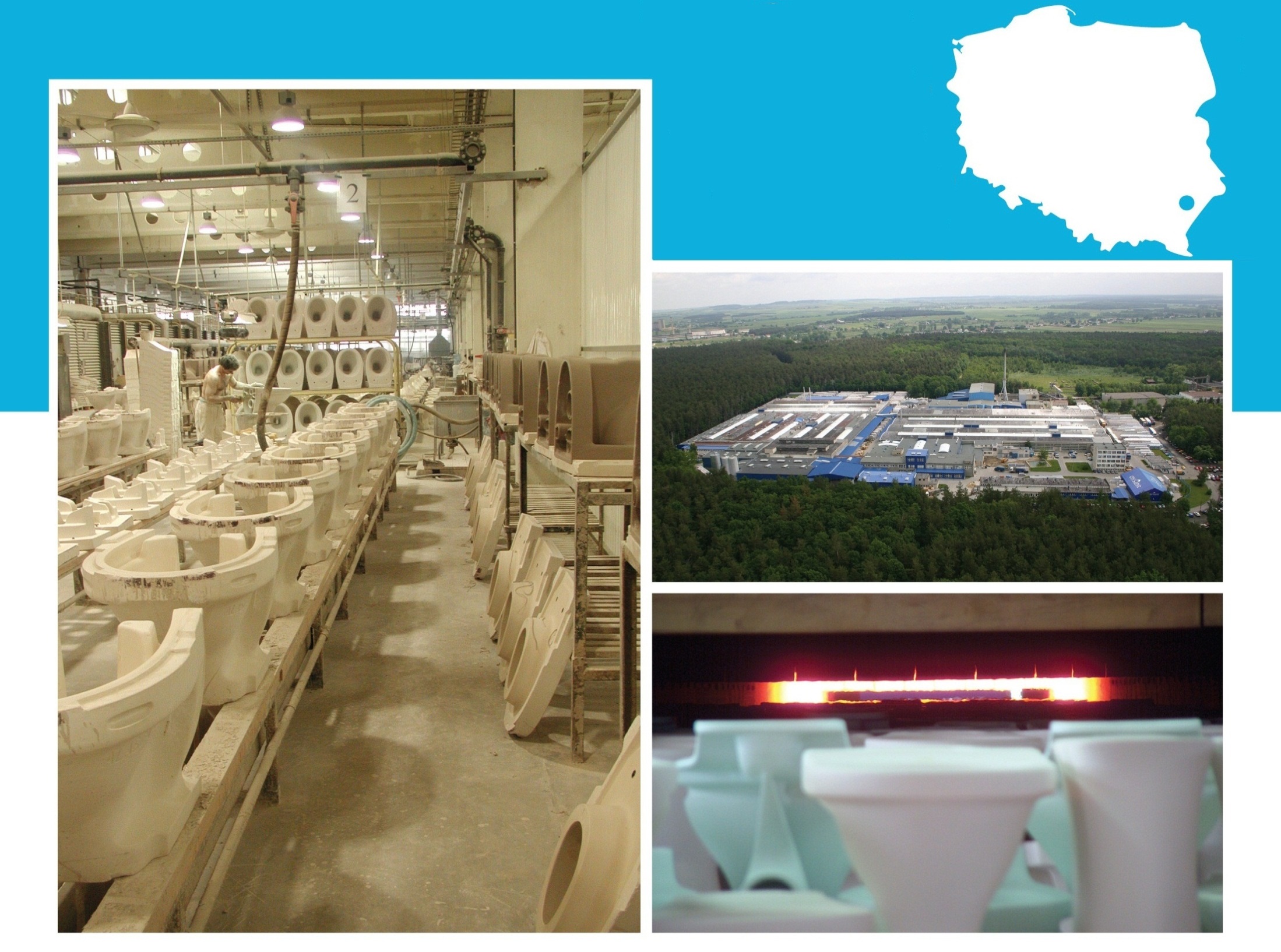 Церсанит Россия
Производство сантехники отличающейся долговечностью и и белейшим оттенком глазури.
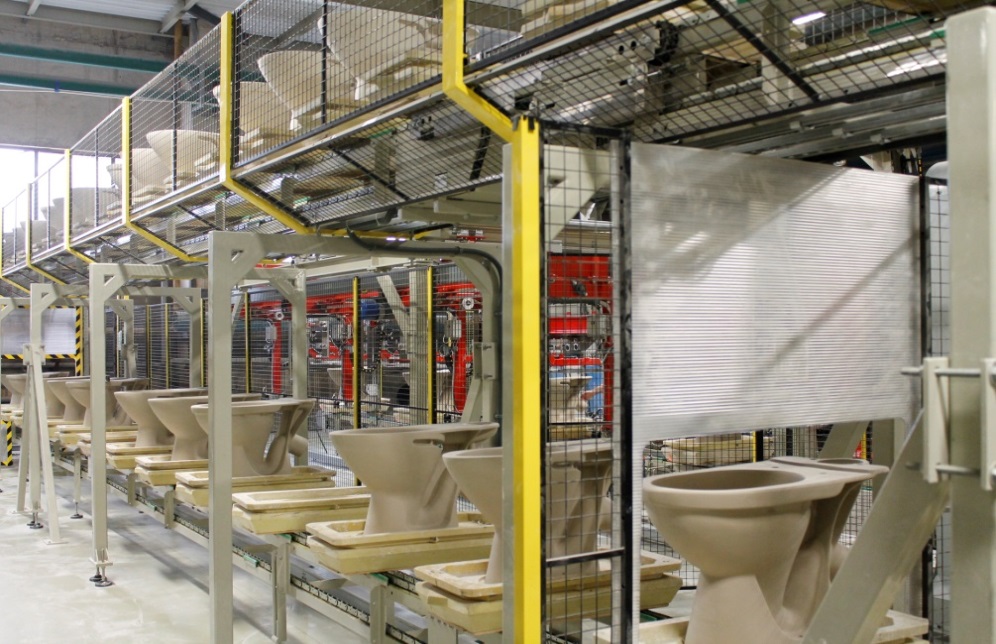 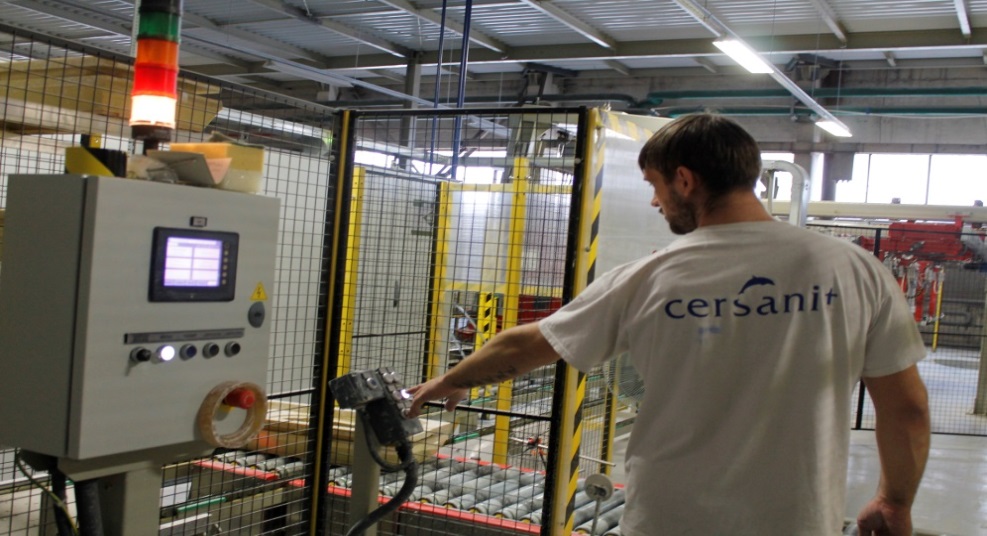 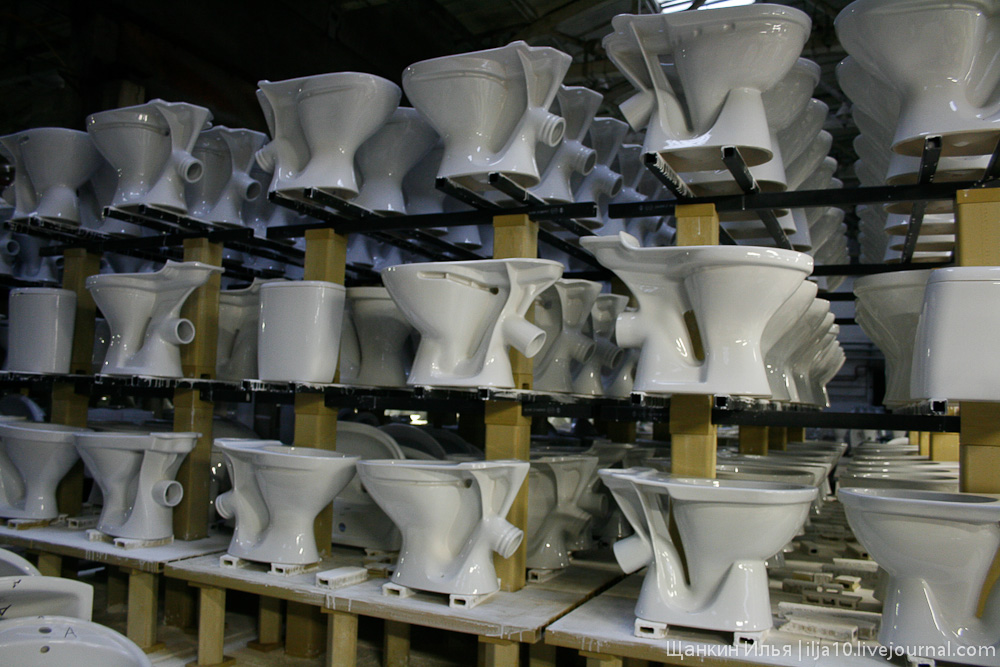 2013 г. в Сызранской Керамике завершен крупномасштабный инвестиционный проект
Установлены 
-   дополнительные ёмкости для изготовления масс – шликера и глазури, 
- вторая туннельная печь немецкого производства и сушилка непрерывного действия, 
 (к восьми имеющимся) шесть новых литьевых машин,  
 к шести уже имеющимся линиям) дополнительно восемь линий глазурования, немецкого и итальянского производства.

Увеличена численность персонала на 50%

Начат новый проект по реорганизации складских площадей – построены стеллажи высотой 9,5 м, закуплены ричтраки (штабелёры) вводится современная автоматизированная система учёта продукции penta WMS.
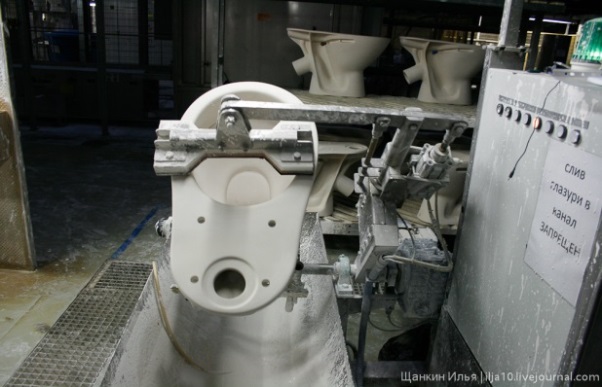 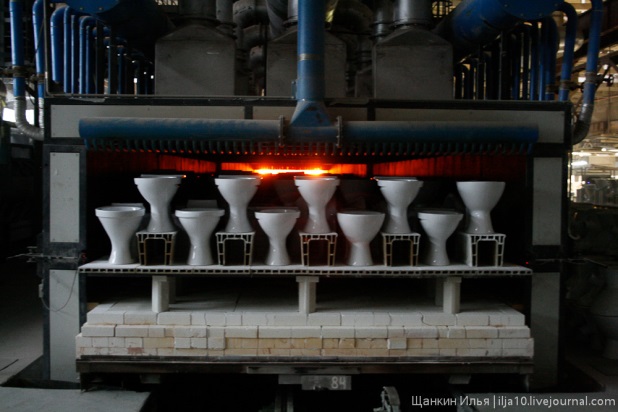 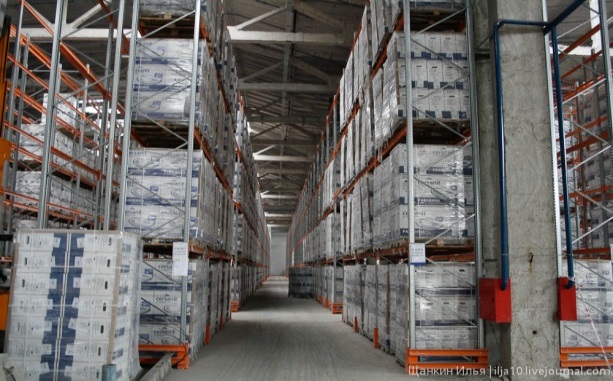 Работа в ROVESE
РАБОТА 
ДОЛЖНА ПРИНОСИТЬ УДОВОЛЬСТВИЕ
ИЛИ 
ДЕНЬГИ?
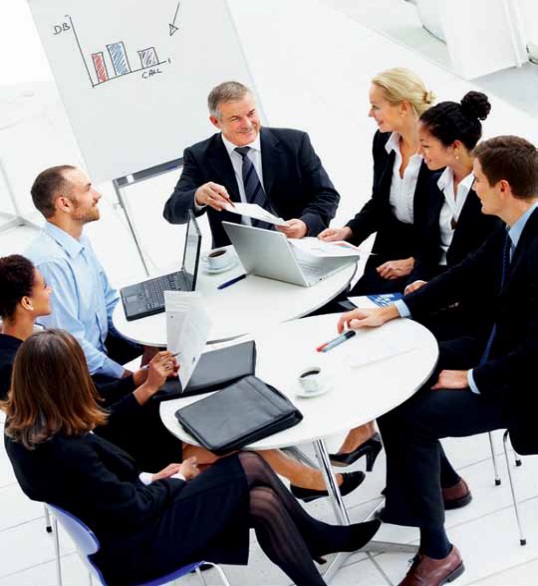 - СТАБИЛЬНАЯ                                     
                                           ЗАРАБОТНАЯ ПЛАТА
                                        - ГАРАНТИРОВАННЫЙ     
                                           СОЦИАЛЬНЫЙ ПАКЕТ
                                        - СТИМУЛИРУЮЩИЕ   
                                          БОНУСЫ
-     ПРОГРАММЫ  ПРОФЕССИОНАЛЬНОГО      
      РАЗВИТИЯ
ПОМОЩЬ МОЛОДЫМ СПЕЦИАЛИСТАМ В    ОРГАНИЗАЦИИ ЖИЛЬЯ
-    ДРУЖЕЛЮБНАЯ АТМОСФЕРА
-    МОЛОДОЙ  КОЛЛЕКТИВ
-    АКТИВНЫЙ ОТДЫХ С КОЛЛЕГАМИ
-    ВОЗМОЖНОСТЬ СТАЖИРОВКИ В ЕВРОПЕ
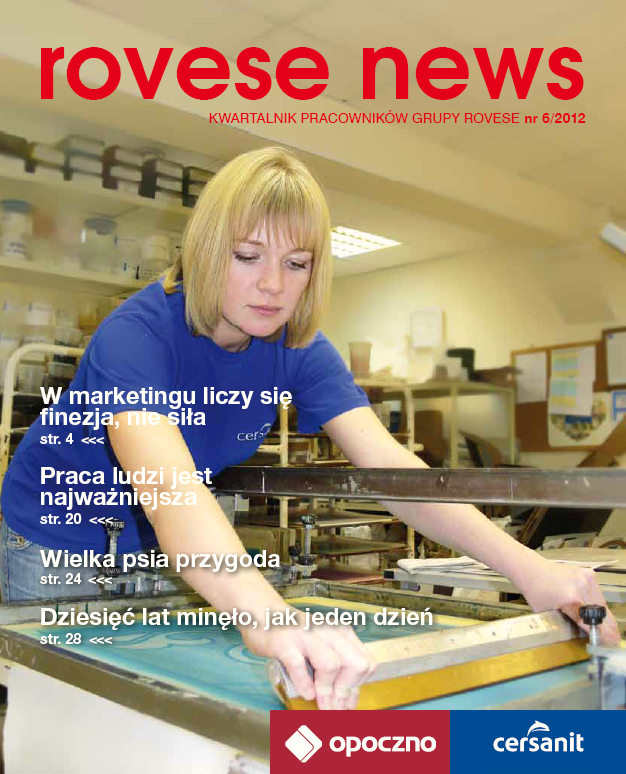 «Наша компания для  динамичных
 людей, для тех кто любит 
движение. Постоянное движение
и в процессе работы и движение 
по карьерной лестнице»

Инженер-технолог цеха литья 
Петрайтис Юрий
«Спасибо компании за  
предоставленную возможность 
освоить английский язык. 
Получив международный сертификат
 TELC – у меня открываются 
большие перспективы и 
в работе и в жизни!»
Зам.начальника цеха литья
Линьков Илья
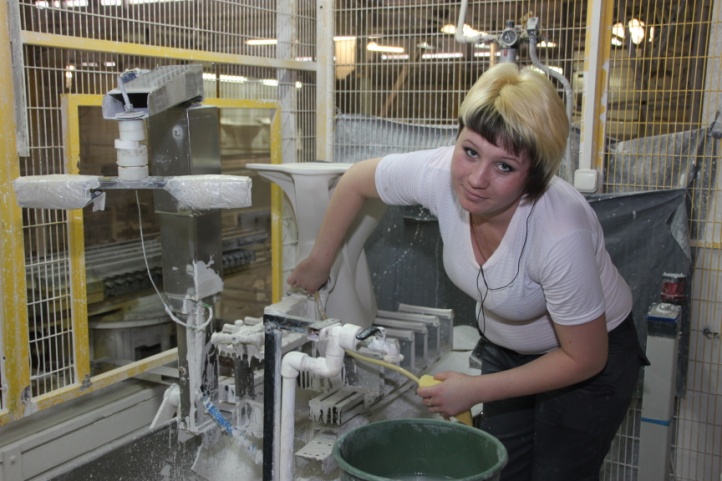 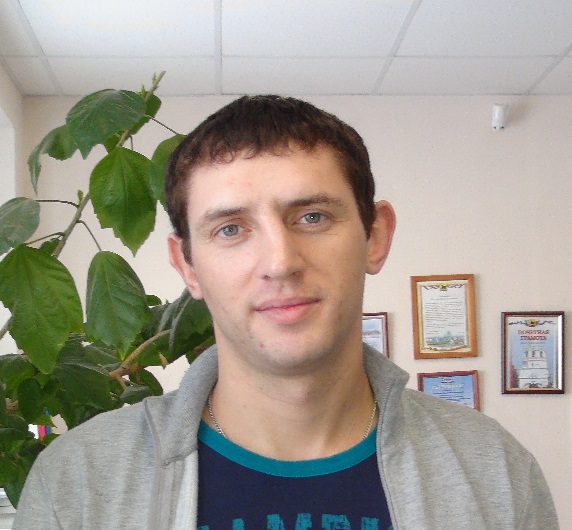 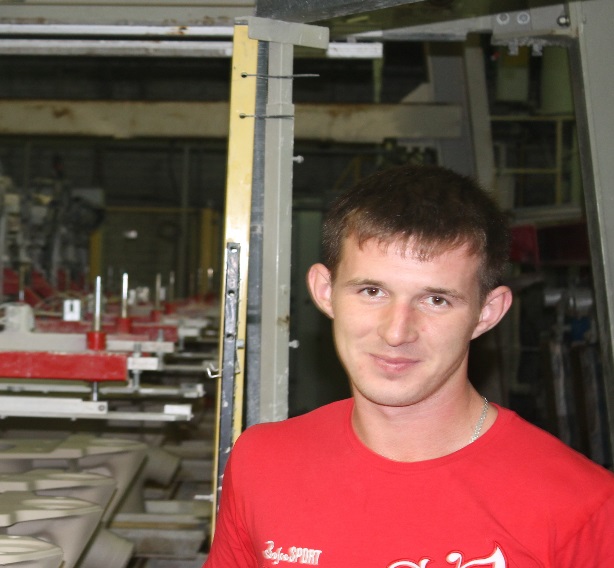 «Приятно, когда компания уделяет 
такое внимание нашим детям 
и семьям. Ведь не только работой
живем.»

Оправщик-чистильщик 
Руфина Осипова
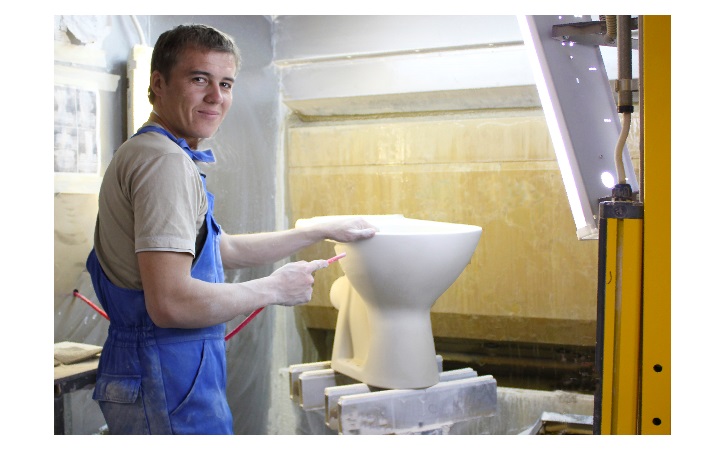 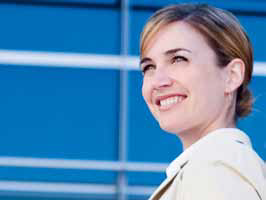 «Жду окончания квартала – надеюсь
моя смена  ЛУЧШАЯ! Мы с ребятами 
выбрали  аквапарк, хотя пейнтбол
тоже был неплох. Не знаю больше
заводов где вот так весело
работать»    
Оправщик-чистильщик 
Шулаев Артур
СТАТЬ ЧЛЕНОМ КОМАНДЫ  ROVESE  ПРОСТО
ШАГ 1
Оставить нам резюме или анкету с информацией о себе, о своих достижениях и интересах
на Email: sk.personal@cersanit.ru или по т. 8(464)90-21-41 / 8927-893-77-24
На основании потребности в кадрах мы выбираем кандидатов из полученных анкет и резюме
ШАГ 2
Пройти стажировку (практику) на предприятии, во время которой выполнить задание
Директора производства и предоставить полный отчет.
ШАГ 3
В процессе стажировки (практики) узнать подробно обо всех участках производства,
получить опыт работы  в производстве керамических материалов и  стать членом нашей команды.
ШАГ 4
Завершающее интервью с директором производства и специалистом бюро 
адаптации персонала, позволит составить  полное мнение о себе, 
как о молодом специалисте,  о приобретенных  умениях, навыках,  
способностях  и ожиданиях от работы.
Все это даёт Вам преимущество при трудоустройстве 
в компанию ROVESE 
не только на территории России, но и за рубежом.
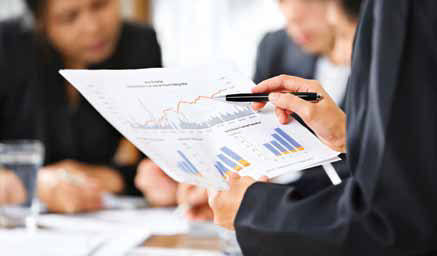 После успешного прохождения практики 
для выпускников ИГХТУ 
ПРЕДЛАГАЕМ стажировку 
на АО «Сызранская Керамика» в должности:

МАСТЕР производственной лаборатории

МАСТЕР производственного участка
www.rovese.com
www.rovese-career.com
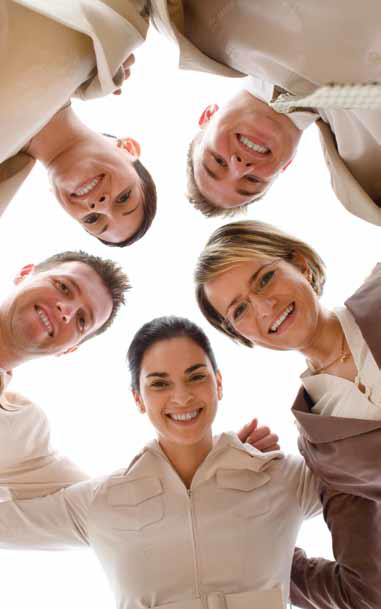 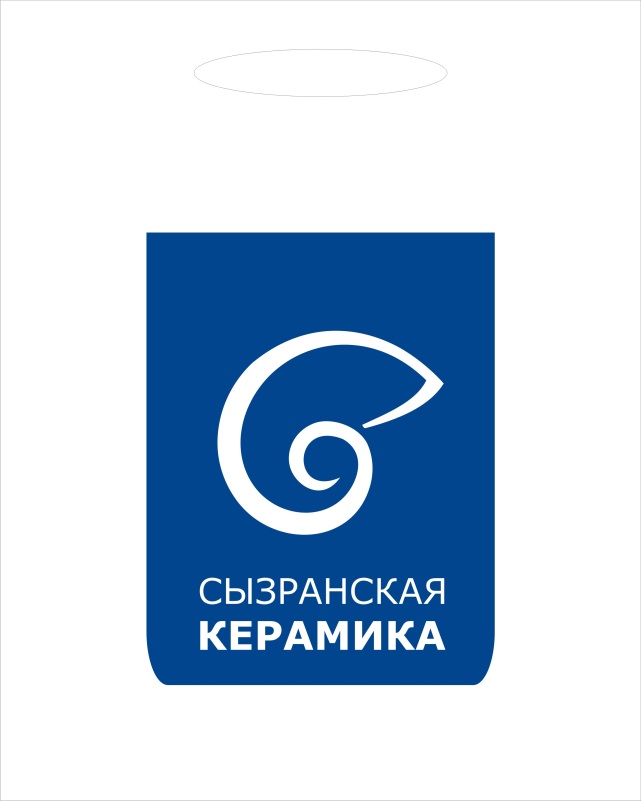 - полное участие в инновационных методах производства санитарно-строительной керамики 
оплата согласно штатного расписания 
от 21000 рублей в месяц
компенсация оплаты жилья в г. Сызрань
бонусы ежемесячно
-     возможность работы и  стажировки в других предприятиях Rovese
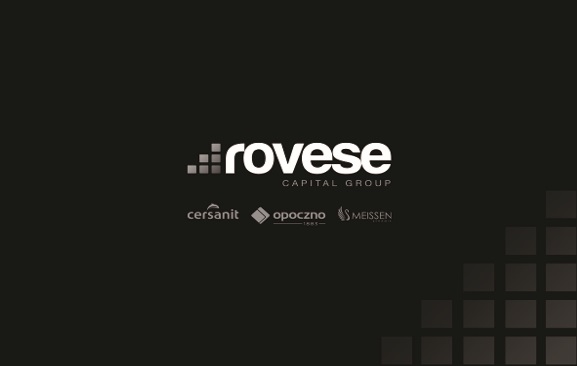 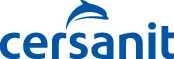 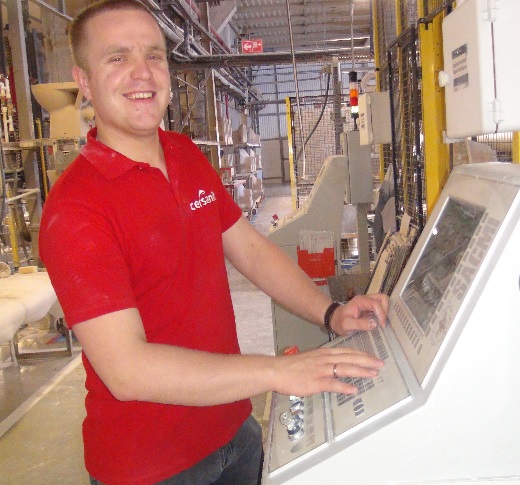 Многие выпускники ИГХТУ выбрали для старта своей карьеры именно Сызранскую Керамику, все они успешны в своей профессиональной сфере.
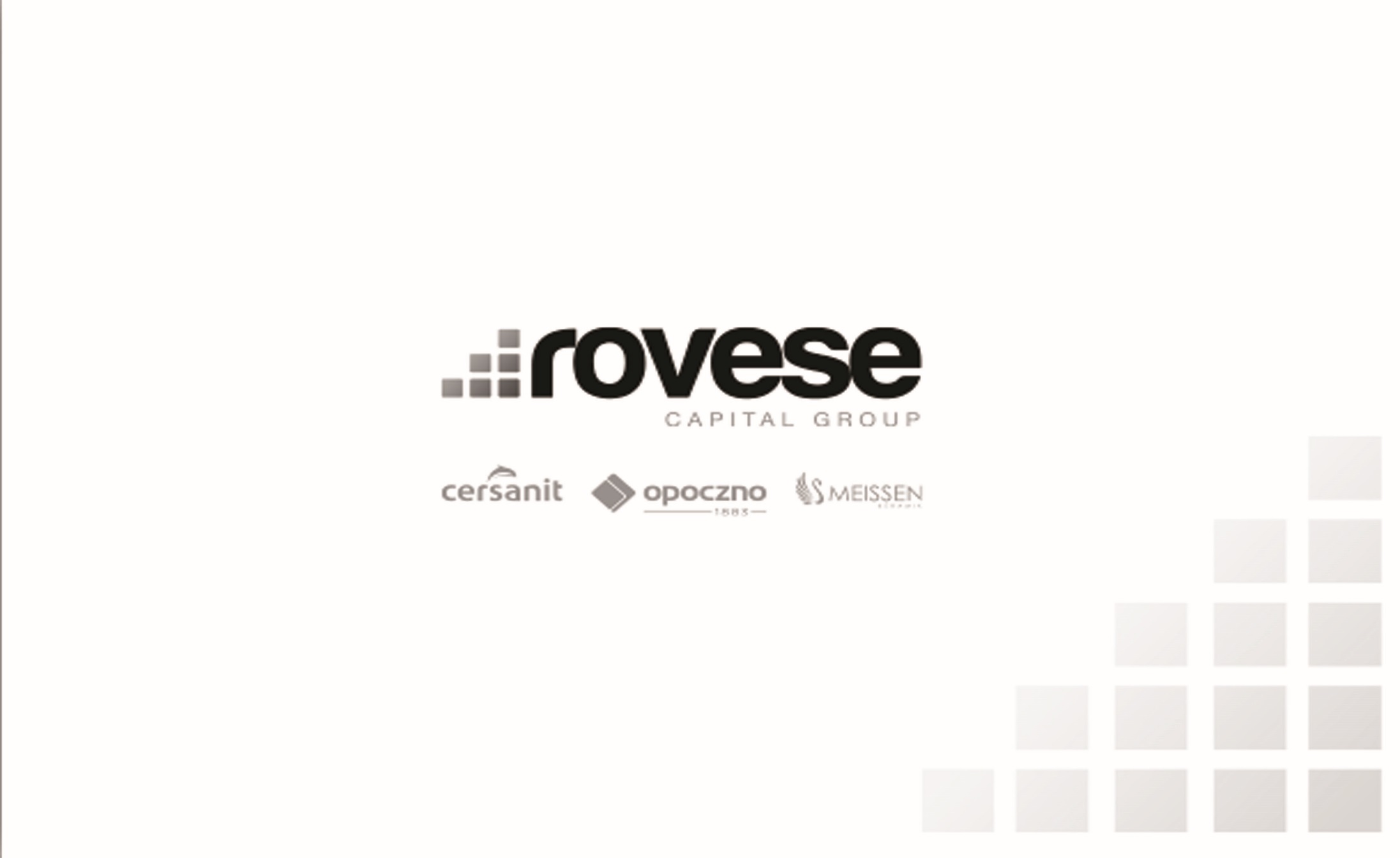 Корнев Алексей – инженер-технолог цеха литья
Тетерина Татьяна – начальник     
               керамического отдела
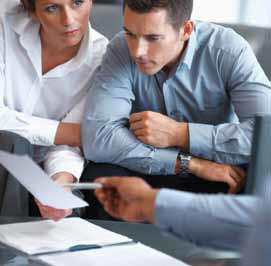 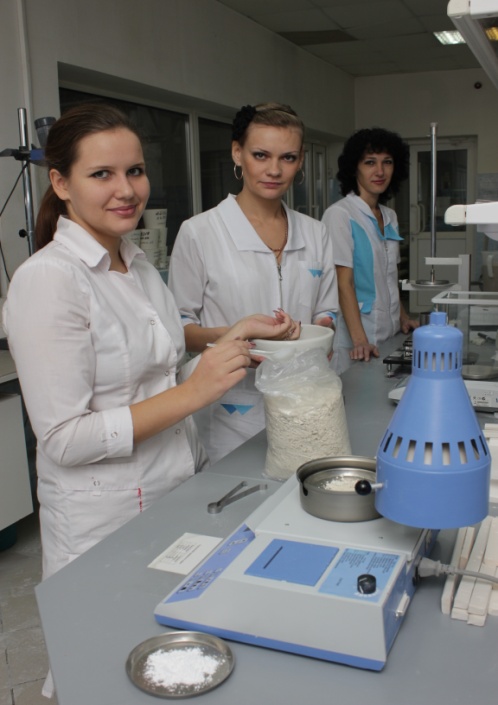 Зайцева-Скочкова Ольга – начальник
                модельно-технологического участка
  
 Медведева Ирина – заместитель
               начальника цеха литья   

 Тренин Евгений – мастер участка литья